Quando foi criada a Consolidação das Leis do Trabalho?

	A CLT foi sistematizada em 1943, pelo então presidente Getúlio Vargas.
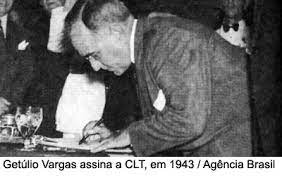 Entre 1937 e 1945, Getúlio Vargas governou como um ditador. Perseguiu opositores que eram capturados pela polícia política do governo. Por outro lado, conquistas trabalhistas que eram reivindicadas há tempos pela classe trabalhadora (tais como a CLT) foram obtidas em seu governo, bem como foram criadas as principais estatais do país (Cia. Vale do Rio Doce, Cia. Siderúrgica Nacional, Petrobrás, etc.)
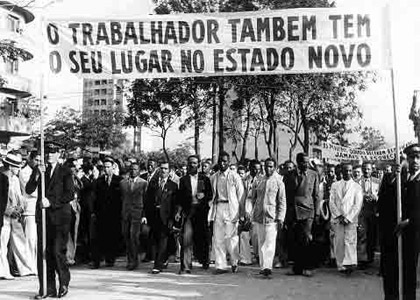 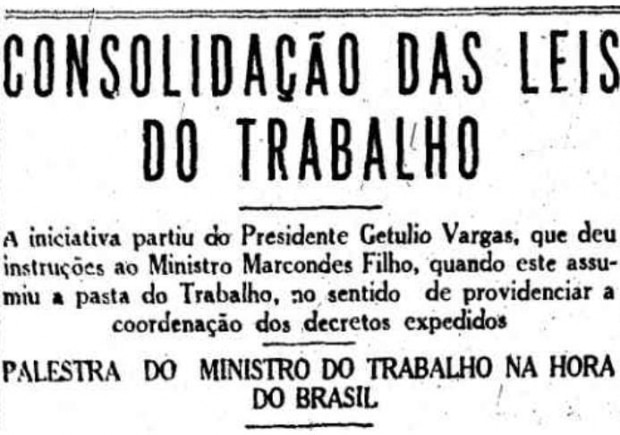 Em 1º de Maio de 1943, Getúlio Vargas anunciou a CLT. Entre os pontos contemplados por esta, destacamos: estabelecimento de jornada de trabalho, salários e remunerações (incluindo salário mínimo, horas-extras e pagamentos extraordinários), carteira de trabalho, trabalho feminino, de menores e estrangeiros, saúde e segurança no trabalho, férias e repouso remunerado, garantia de estabilidade, estabelecimento de mecanismos básicos para resolução de disputas trabalhistas (dissídios individuais e coletivos), entre outros.
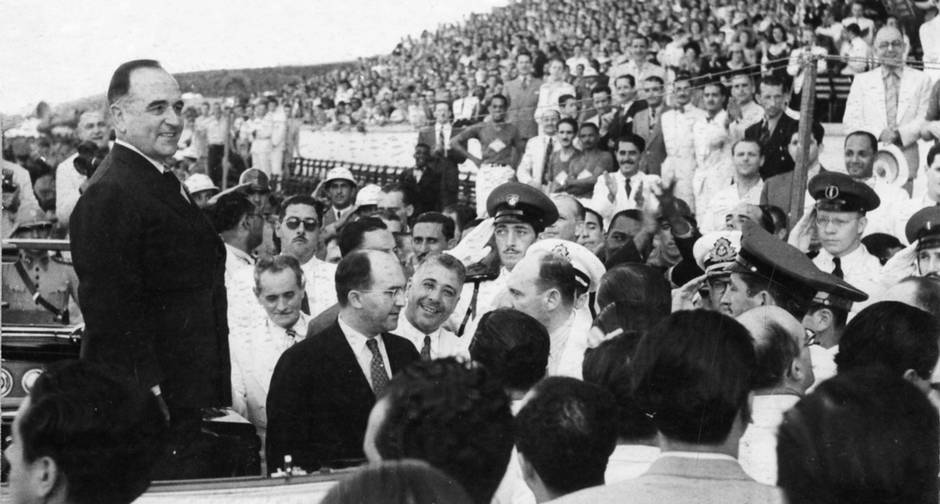 Getúlio Vargas desfila em carro aberto no estádio de São Januário, no bairro de São Cristóvão, no Rio de Janeiro.
Porém, é importante salientar que os/as trabalhadores/as já lutavam há décadas por seus direitos. Essas lutas, resultaram na aprovação de algumas leis que versavam sobre a regulamentação do trabalho do menor, referente à acidentes de trabalho e à caixas de aposentadoria e pensões, antes mesmo dos anos 1930. 
	A grande bandeira de luta da classe trabalhadora - a jornada de trabalho de 8 horas – no entanto, só foi assegurada pela CLT. Ficaram excluídos  da CLT os/as trabalhadores/as rurais, domésticos e servidores públicos.
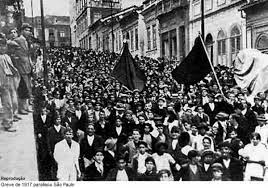 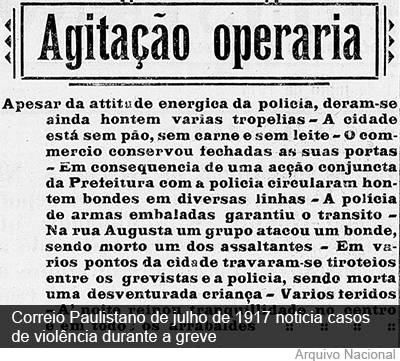 Registros da Greve Geral de 1917 que tinha como grande bandeira de luta a jornada de 8 horas de trabalho diária.
O empresariado era resistente à CLT. No pré-1930, eram corriqueiros os argumentos de que o governo estaria interferindo na “liberdade do trabalho”, além de frequentemente apontar para os “altos custos” que a legislação trabalhista onerava para os seus bolsos. Vale acrescentar, que mesmo depois de sancionada a CLT era rotineiramente descumprida pelos empregadores, obrigando aos trabalhadores/as recorrerem à Justiça do Trabalho para fazer valer os seus direitos.
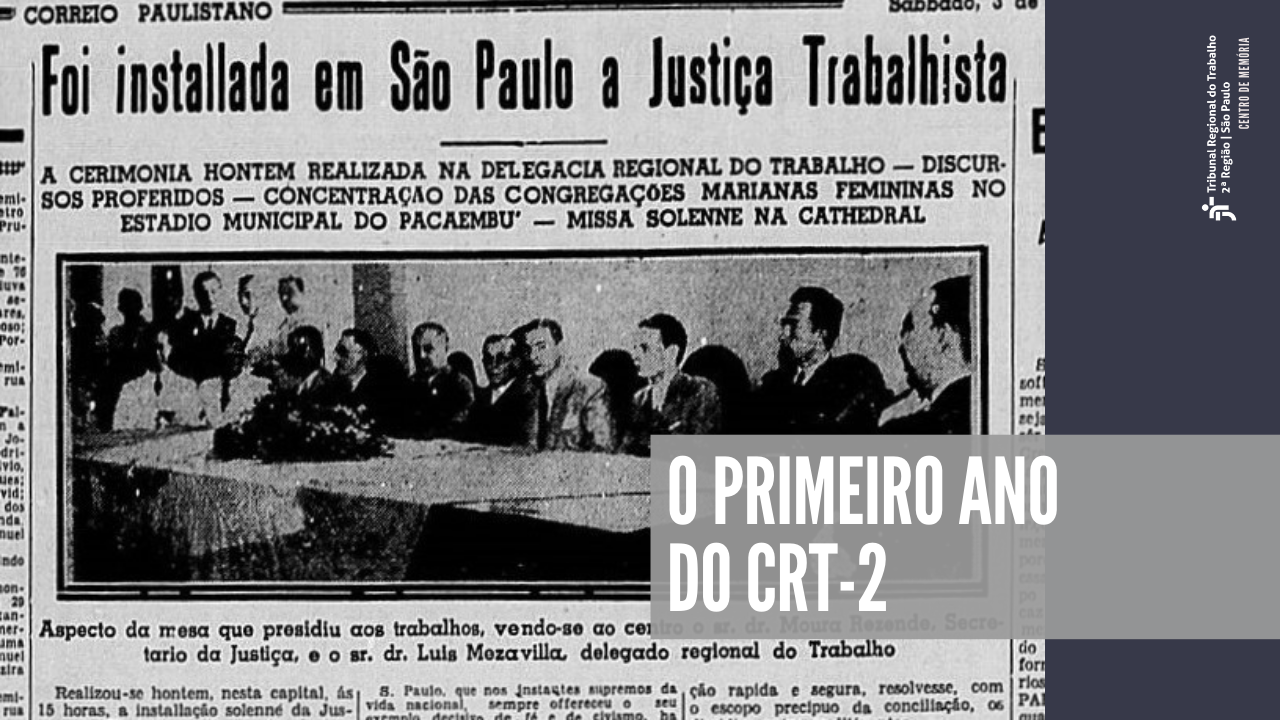 Entre os anos 1930 e 1960, as mudanças na conjuntura política nacional e internacional, forjou uma nova geração de empresários que se mostrou mais interessada em tomar parte da chamada “questão social” capitaneada pelo Estado. Não raro, empresários assumiam posturas que poderiam ser classificadas como “paternalistas” ou “populistas” junto aos/as trabalhadores/as. O descumprimento à CLT, no entanto, era uma prática recorrente de parte do empresariado tanto no passado, quanto nos dias de hoje.
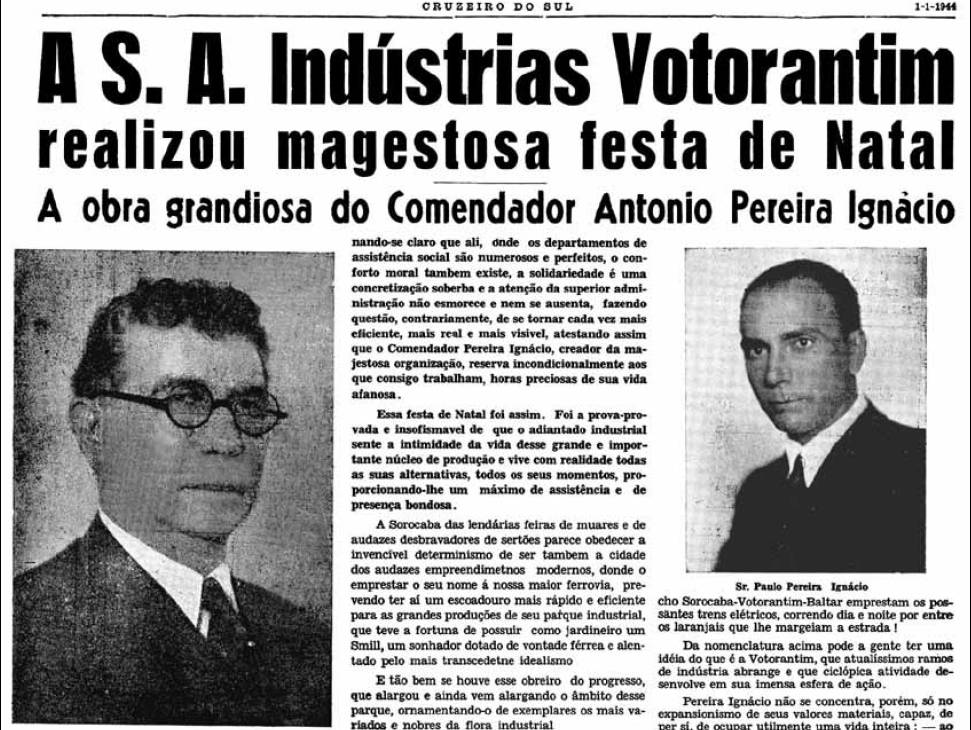 Memória Votorantim
A CLT e as suas interpretações
A Reforma Trabalhista de 2017 : alguns pontos
Após a posse de Lula, na presidência, em 2023, a revogação da Reforma Trabalhista e a regulamentação do trabalho dos profissionais de aplicativos entram na pauta do dia
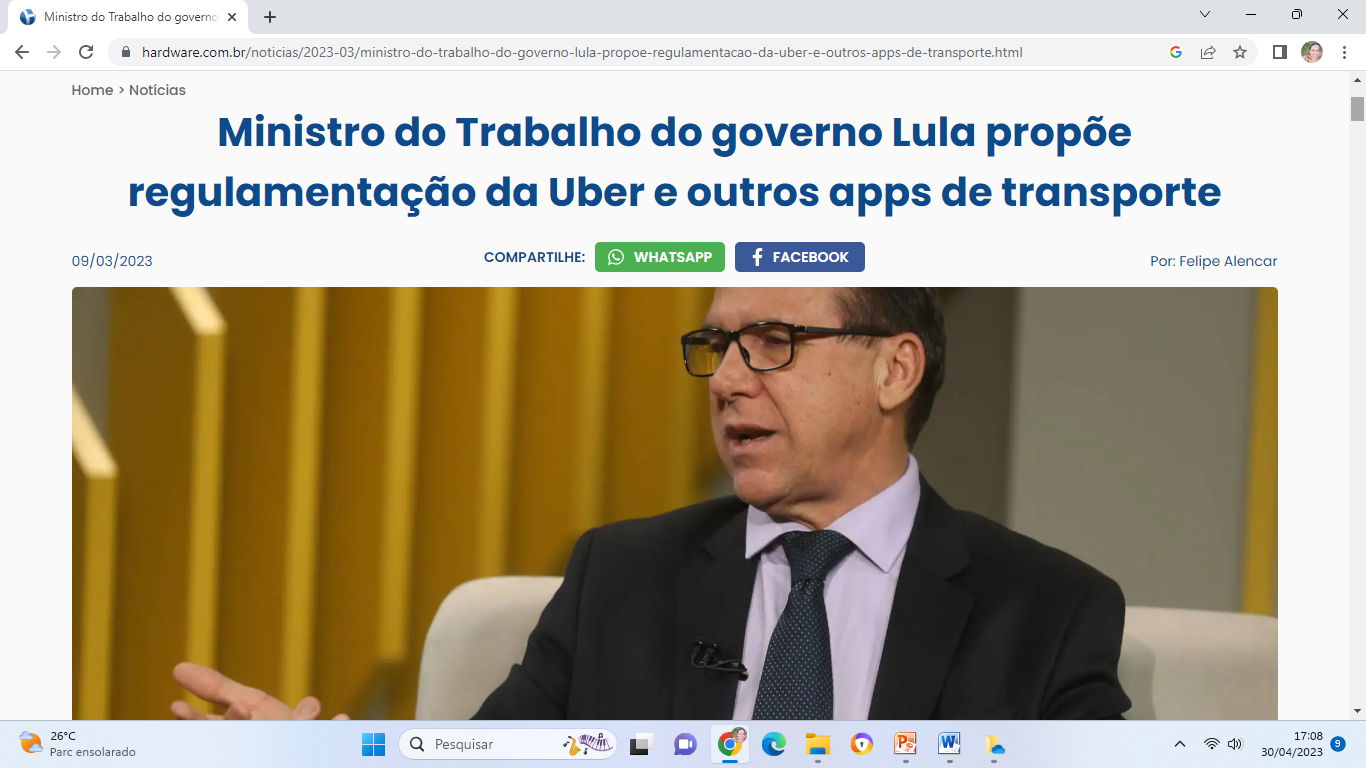 Sites nos quais coletamos as imagens: 

“Getúlio Vargas assina a CLT”:  http://www.tancredoprofessor.com.br/conteudo/38/a-legislacao-trabalhista-de-vargas

“Consolidação das Leis do Trabalho”: https://www.estadao.com.br/economia/consolidacao-das-leis-do-trabalho-de-getulio-vargas-completa-70-anos/

“Getúlio Vargas desfila em carro aberto no estádio de São Januário, no bairro de São Cristóvão, no Rio de Janeiro”: www.acervo.oglobo.globo.com

“Greve de 1917”: https://www.redebrasilatual.com.br/revistas/greve-geral-ha-100-anos-quando-o-povo-foi-as-ruas/

“Agitação Operária”: https://www12.senado.leg.br/noticias/especiais/arquivo-s/ha-100-anos-greve-geral-parou-sao-paulo

“Foi instalada em São Paulo a Justiça Trabalhista”:  https://memoriatrt2.wordpress.com/2021/05/03/o-primeiro-ano-do-crt-2/
“Memória Votorantim”: https://www.memoriavotorantim.com/historias/social/festas-e-celebracoes/

Ministro do Trabalho do governo Lula propõe regulamentação da Uber e de outros apps de transporte: https://www.hardware.com.br/noticias/2023-03/ministro-do-trabalho-do-governo-lula-propoe-regulamentacao-da-uber-e-outros-apps-de-transporte.html
 
Referências: 

FRENCH, John. Afogados em leis: a CLT e a cultura política dos trabalhadores brasileiros. São Paulo: Editora Fundação Perseu Abramo, 2001. 

GOMES, Angela de Castro. A Invenção do Trabalhismo. Rio de Janeiro: FGV Editora, 2005. 

______________________. Burguesia e Trabalho: política e legislação social no Brasil. 1917-1937. Rio de Janeiro: Editora Campus, 1979.  

PRIORI, Angelo. Sindicalistas e o debate sobre a CLT. Revista Espaço Acadêmico. Ano 1, nº 7, dezembro de 2001.
SOUZA, Isabela. O que muda com a Reforma Trabalhista? Disponível em: https://www.politize.com.br/reforma-trabalhista-principais-pontos/. Acessado em 30 de abril de 2023.

TAVARES, Viviane. Consolidação das Leis Trabalhistas, criada por Vargas, completa 70 anos. Disponível em: 
https://agencia.fiocruz.br/consolida%C3%A7%C3%A3o-das-leis-trabalhistas-criada-por-vargas-completa-70-anos. Acessado em 30 de abril de 2023.